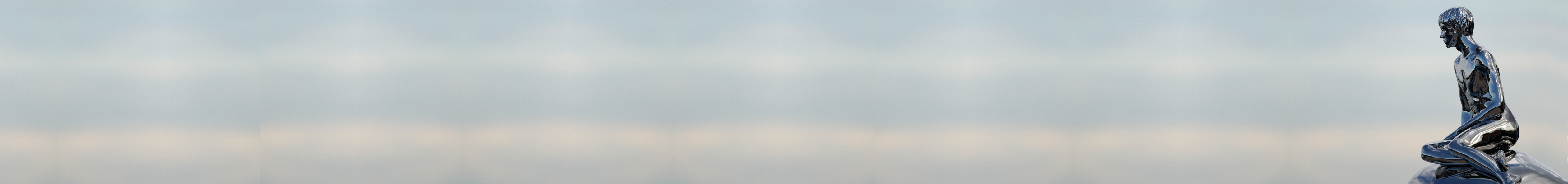 Kap. 4: Reformationen
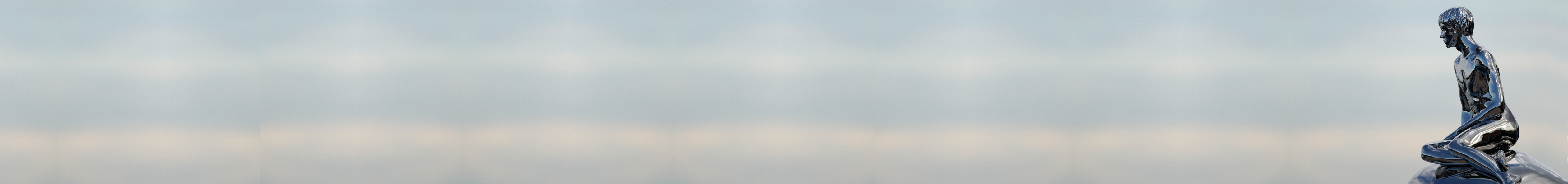 Kap. 4: Reformationen
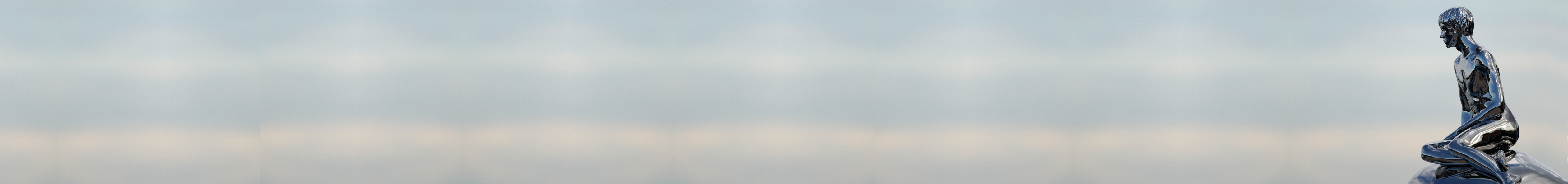 Kap. 4: Reformationen
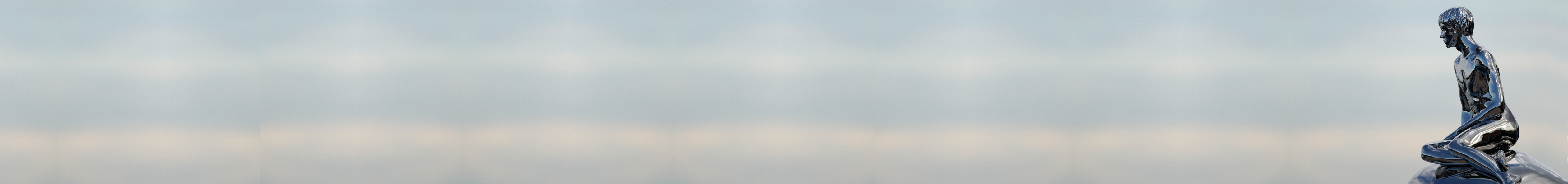 Kap. 4: Reformationen
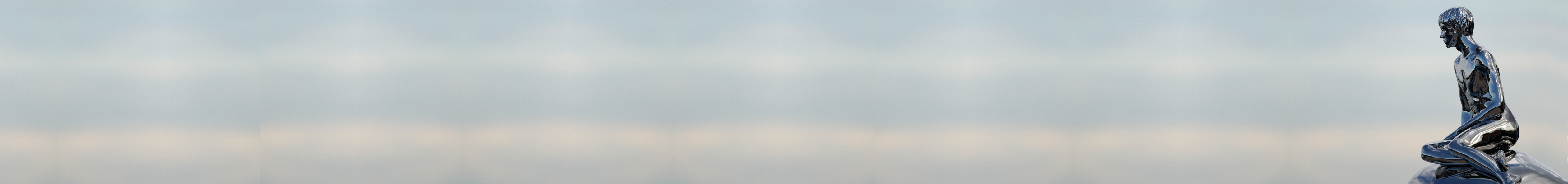 Kap. 4: Reformationen
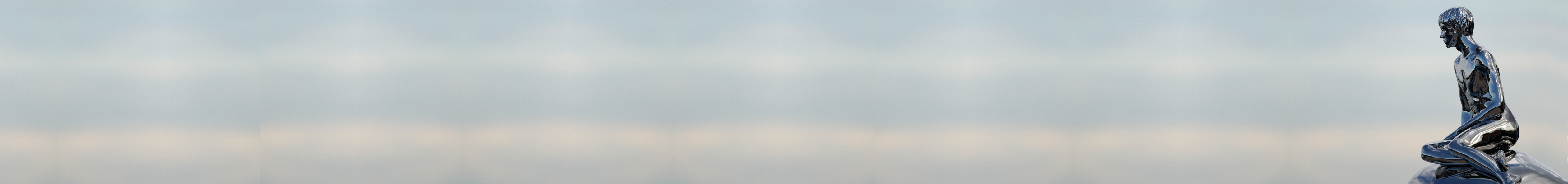 Kap. 4: Reformationen
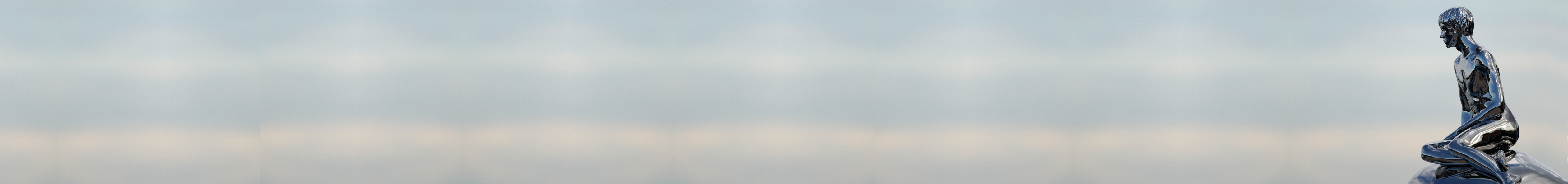 Kap. 4: Reformationen
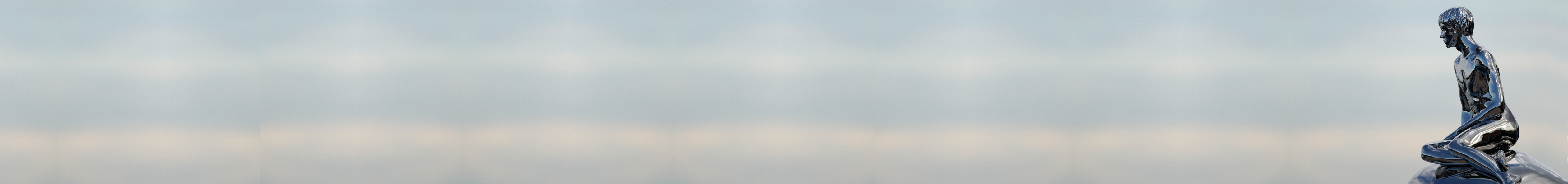 Kap. 4: Reformationen
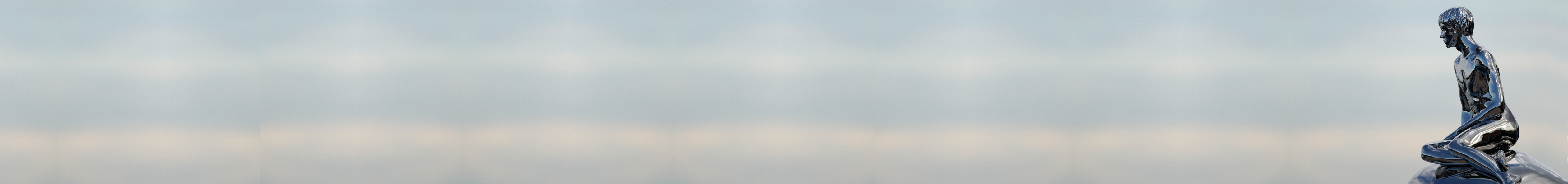 Kap. 4: Reformationen
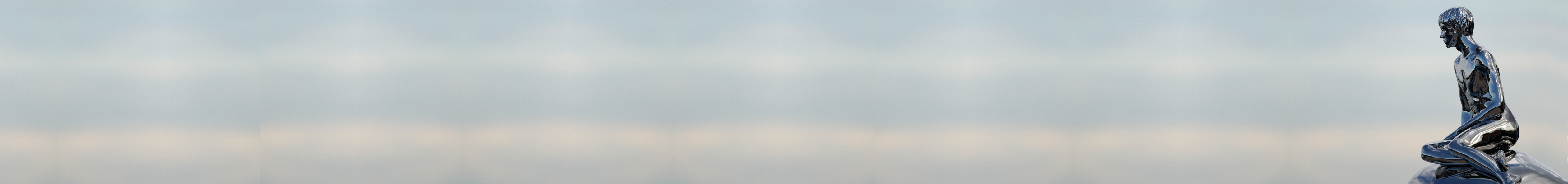 Kap. 4: Reformationen
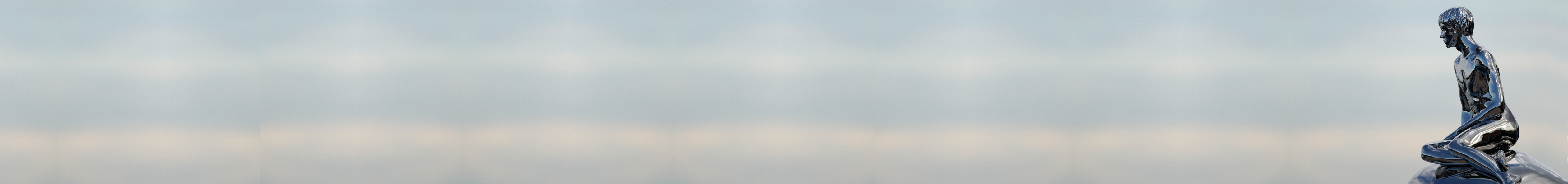 Kap. 4: Reformationen
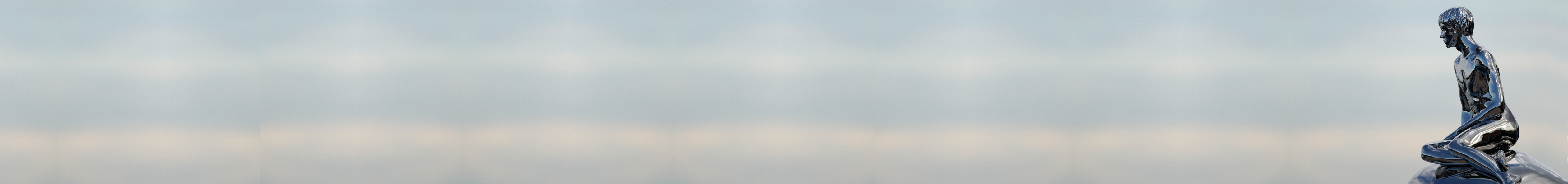 Kap. 4: Reformationen
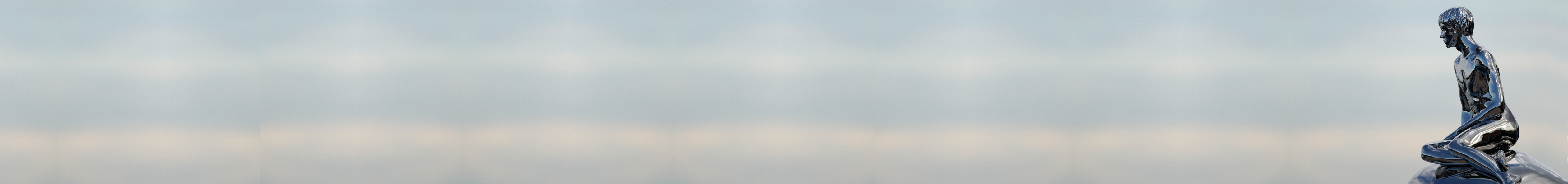 Kap. 4: Reformationen